Energia Solar
Alunas: Lara,Laízza e Vitoria
O que é energia solar?
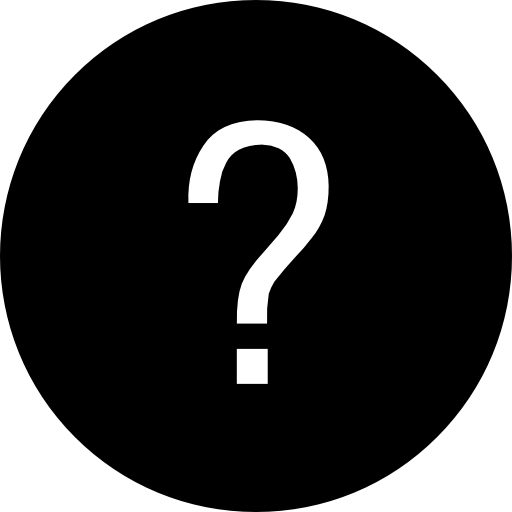 Para que serve a energia solar?
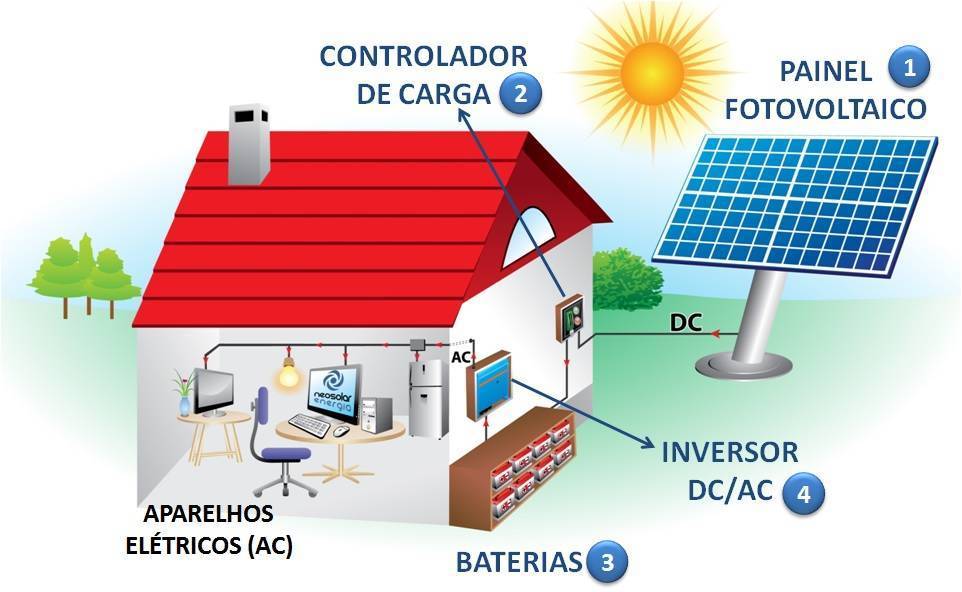 Como a energia solar pode ser aproveitada
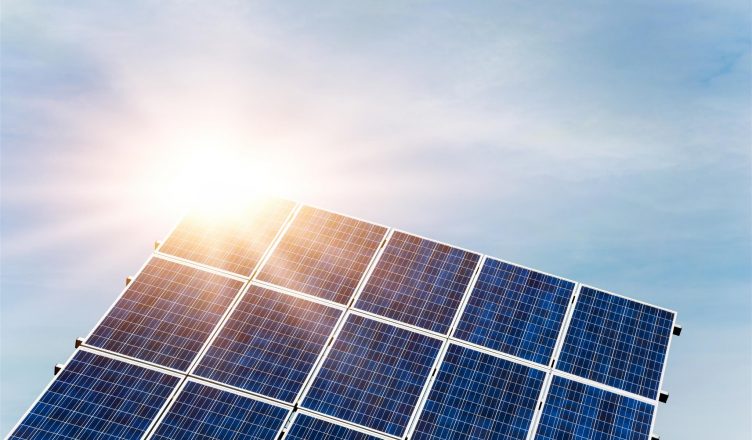 O potencial da energia solar
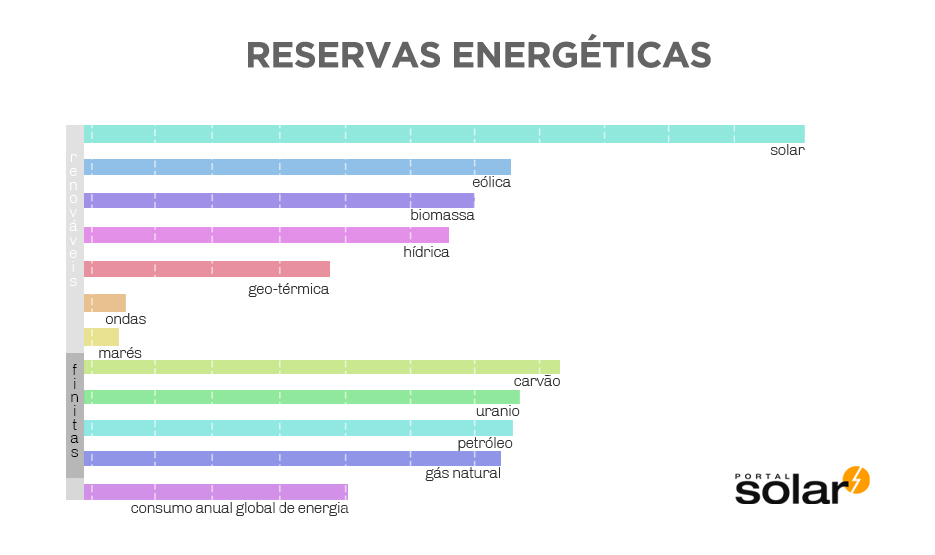